KAPITOLA 2: Prostředí distribuční logistiky na poslední míli
LEKCE 5: Environmentální a společenské dopady logistiky na poslední míli
Kapsle
2.5.7
Přínos LMD pro společnost
1
Tematicky předcházející kapsle :
Tato kapsle může být samostatným studijním dokumentem. Nicméně pro lepší pochopení funkcí LMD si prosím projděte kapitoly 1-2.
Související kapsle :
2.5.6
Autoři :
Cisita Parma Scarl & NVF National Training Fund & SUSMILE Consortium
2
Cíl kapsle
Uživatelé se dozvědí, jaké důsledky mají systémy distribuce LMD na sociální úrovni, a to jak na trzích EU, které usilují o zlepšení environmentální udržitelnosti, tak o podporu hospodářského růstu rozvojových zemí, které dostávají zásoby i v odlehlých nebo venkovských oblastech.
3
Obsah
Přínos LMD pro rozvojové ekonomiky: jak LMD podporuje hospodářský růst a místní podnikání ve venkovských a odlehlých oblastech.
LMD v evropském městském kontextu: jak mohou nová distribuční schémata vytvářet hodnotové modely pro chytřejší města
4
Pokyny k dokumentu, revize zdroje
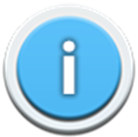 Prostudováním zdrojů nabízených v těchto kapslích získá uživatel informace o:
1.Příspěvek LMD nezajišťuje pouze zásobování městských center, ale nabízí také rozvojovým ekonomikám (Brazílie, Rusko, Indie, Čína) možnost dodávat základní služby zejména ve venkovských oblastech.
2.distribuci zásob do rozvíjejících se ekonomik, která usnadňuje růst místních mikropodnikatelů, jakož i rozvoj nového cílového trhu, který představuje nízkopříjmová dělnická třída.
3.LMD nezpůsobuje pouze dopad na životní prostředí v centrech evropských měst, ale dokonce poskytuje alternativní distribuční schémata v oblastech s omezenou dopravou nebo v památkových čtvrtích, jejichž cílem je zachovat městský kontext a zároveň dodávat zásoby přesně na čas.
5
Dokument, zdroj 1
V této sekci se dozvíte, jak LMD přispívají k růstu místní ekonomiky v rozvojových zemích, zejména ve venkovských oblastech, a to i díky spolupráci s místními nevládními organizacemi, které připravují cestu pro inovativní distribuční systémy a vytváření nových trhů:


Ménascé, D. (2014). Ekonomické a sociální otázky spojené s dodávkami na poslední míli. Zpráva FACTS, zvláštní vydání 12. https://journals.openedition.org/factsreports/3637
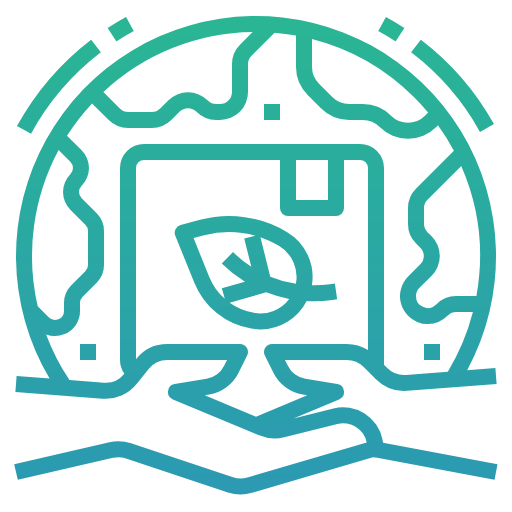 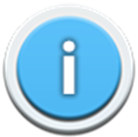 6
Dokument, zdroj 2
V této sekci získáte přístup ke zdroji informací o modelech hodnotových nabídek, které nabízejí různé distribuční systémy LMD v městském prostředí. Evropská města mají často historická centra s dopravními omezeními způsobenými menšími prostory, starými ulicemi a infrastrukturou, památkovými budovami atd. Nové modely LMD, získané vzájemným porovnáním analýzy potřeb od provozovatelů maloobchodů a statistické analýzy faktorů ovlivňujících dodávky, mohou pomoci odvodit efektivnější distribuční schémata, chytřejší města a spokojené zákazníky.
Mangano, G., Zenezini, G., Cagliano, A. C. (2021). Návrh hodnoty pro udržitelné doručování na poslední míli. Pohled maloobchodních prodejců. Udržitelnost, 13(29), 3774. https://www.mdpi.com/2071-1050/13/7/3774
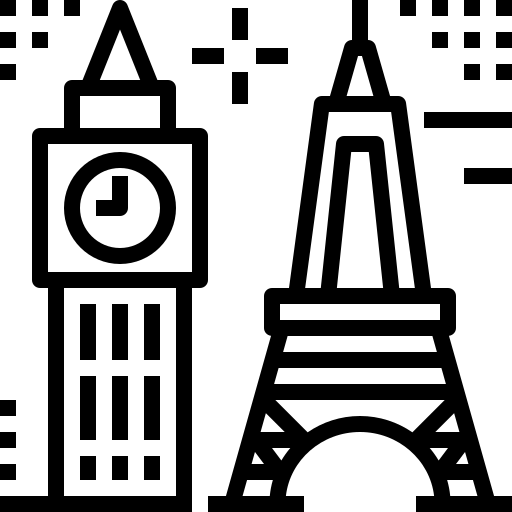 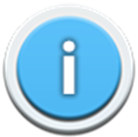 7
Cvičení: otevřené otázky
Zamyslete se a pokuste se vlastními slovy odpovědět na následující otevřené otázky, které vám mají pomoci zvládnout témata této kapsle:

Jak může LMD podpořit hospodářský růst venkovských a odlehlých oblastí v rozvojových zemích?

Jak může LMD podpořit místní podnikání a vznik nových služeb a ekonomických aktivit v rozvíjejících se ekonomikách?

Jak může LMD pomoci při navrhování nových distribučních schémat v městském prostředí, aby bylo možné zásobovat centra měst bez jejich zahlcení a znečištění?
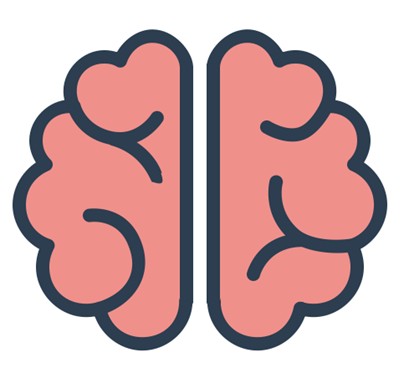 8
[Speaker Notes: G he]